WHAT IS HOPE?
Hope is an optimistic expectation of fulfilled promises or action
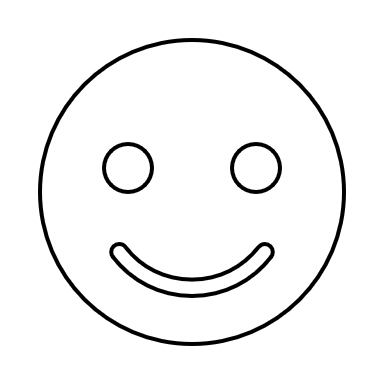 WHAT IS HOPE?
Romans 15:4
For whatever was written in earlier times was written for our instruction, so that through perseverance and the encouragement of the Scriptures we might have hope.
WHAT IS HOPE?
Hope is an optimistic expectation of fulfilled promises or action
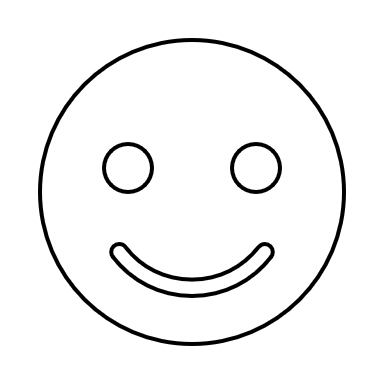 Hopelessness leads to several problems faced in our society due to despair with no expectation of good.
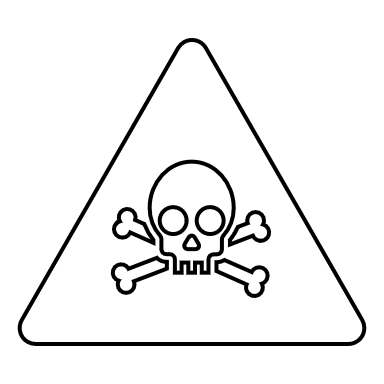 Hope is lost when, through repeated failures, we start expecting disappointment to be the only certainty.
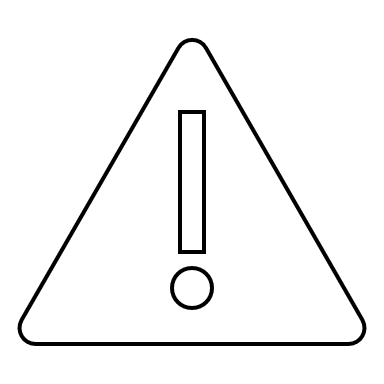 WHAT IS HOPE?
Ephesians 1:11
In Him we also have obtained an inheritance, having been predestined according to the purpose of Him who works all things in accordance with the plan of His will…
WHAT BENEFIT IS HOPE?
Hope creates faith and love
Colossians 1:4-5
…since we heard of your faith in Christ Jesus and the love which you have for all the saints; because of the hope reserved for you in heaven, of which you previously heard in the word of truth, the gospel…
WHAT BENEFIT IS HOPE?
Hope creates faith and love
Colossians 1:4-5
…since we heard of your faith in Christ Jesus and the love which you have for all the saints; because of the hope reserved for you in heaven, of which you previously heard in the word of truth, the gospel…
Hope purifies us
I John 3:3
And everyone who has this hope set on Him purifies himself, just as He is pure.
WHAT BENEFIT IS HOPE?
Hope creates faith and love
Hope purifies us
I John 3:3
And everyone who has this hope set on Him purifies himself, just as He is pure.
Hope inspires endurance
I Thessalonians 1:3 (NIV)
We remember before our God and Father your work produced by faith, your labor prompted by love, and your endurance inspired by hope in our Lord Jesus Christ.
WHAT BENEFIT IS HOPE?
Hope creates faith and love
Hope purifies us
Hope inspires endurance
I Thessalonians 1:3 (NIV)
We remember before our God and Father your work produced by faith, your labor prompted by love, and your endurance inspired by hope in our Lord Jesus Christ.
Hope raises our spirits and causes praise
Psalm 42:5 (HCSB)
Why am I so depressed? Why this turmoil within me? Put your hope in God, for I will still praise Him, my Savior and my God.
HOW DO WE GAIN HOPE?
Jeremiah 29:11
For I know the plans that I have for you,’ declares the LORD, ‘plans for welfare and not for calamity to give you a future and a hope.
Lessons of Hope from Lamentations 3
Look Honestly at the situation
Line up your thinking with what gives hope
Linger on this fact “God is faithful”
Let the Lord fulfill you
Lean on His truth
Titus 3:5-7 (HCSB)
He saved us not by works of righteousness that we had done, but according to His mercy through the washing of regeneration and renewal by the Holy Spirit. He poured out this Spirit on us abundantly through Jesus Christ our Savior so that, having been justified by His grace, we may become heirs with the hope of eternal life.